The Pacific
700-1980 C.E.
Nan Madol
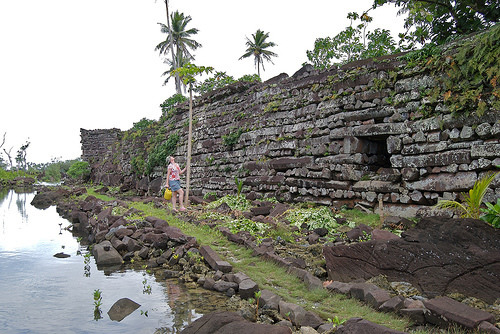 Pohnpei, Micronesia
Saudeleur Dynasty
700-1600 C.E. 
Basalt boulders and prismatic  columns
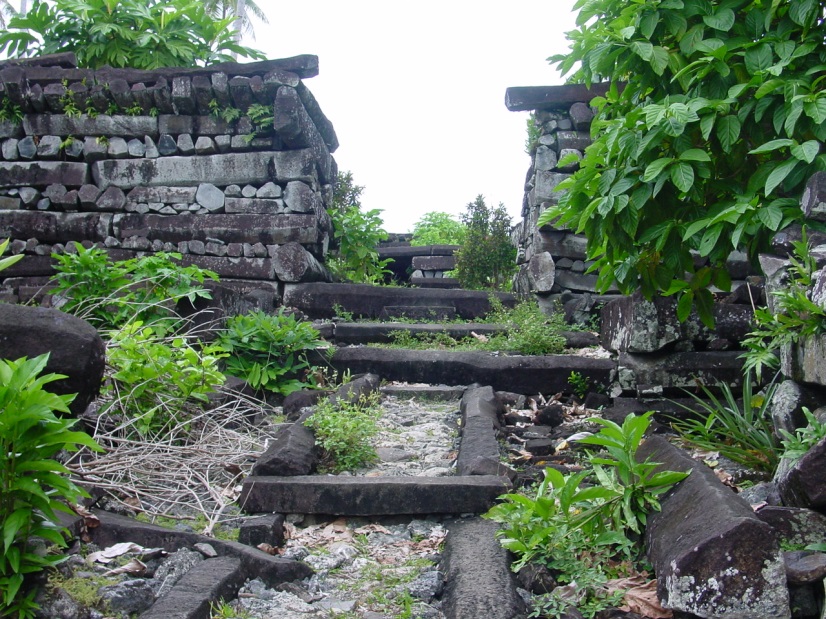 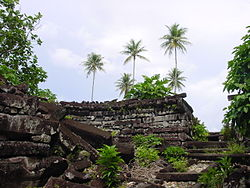 Moai on platform (ahu)
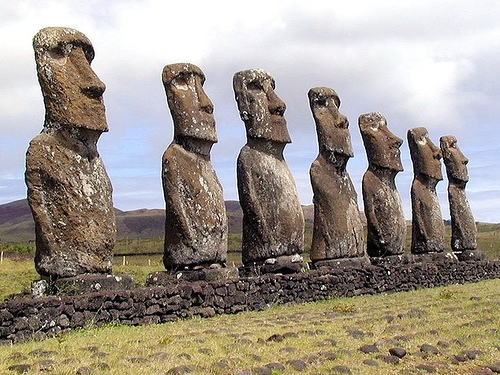 Rapa Nui (Easter Island)
1100-1600 C.E. 
Volcanic tuff figures on basalt base
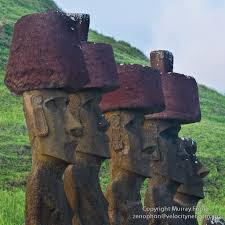 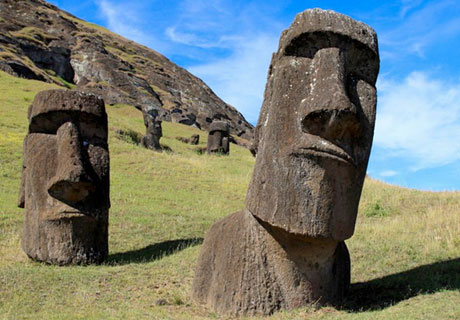 https://www.khanacademy.org/humanities/ap-art-history/the-pacific/a/easter-island-moai
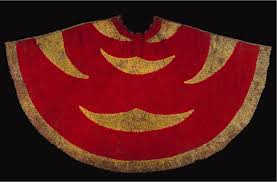 Ahu 'ula (feather cape)
https://www.khanacademy.org/humanities/ap-art-history/the-pacific/a/feather-cape
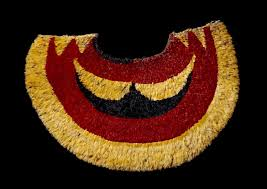 Hawaiian
Late 18th century C.E. 
Feathers and fiber
Staff god
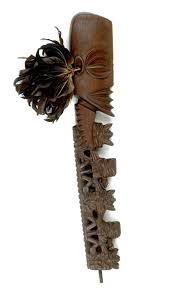 Rarotonga, Cook Islands, Central Polynesia
Late 18th to early 19th century C.E.
Wood, tapa, fiber, and feathers.
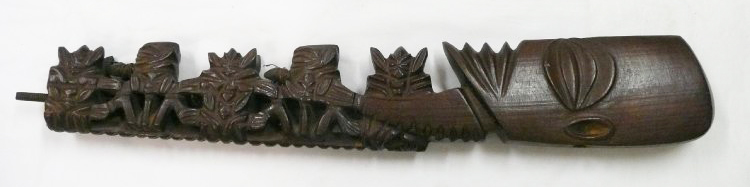 https://www.khanacademy.org/humanities/ap-art-history/the-pacific/a/staff-god
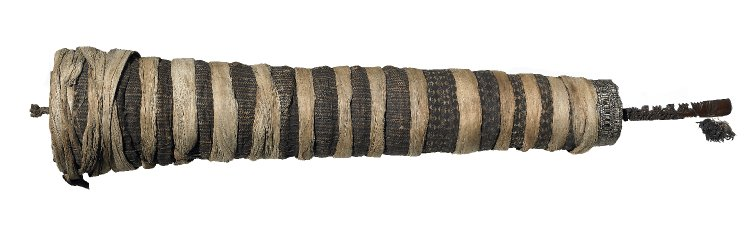 Female deity from Nukuoro
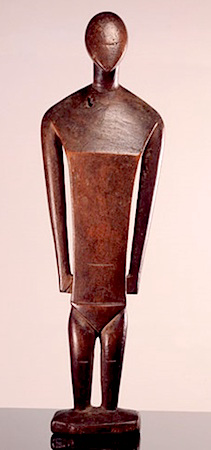 Nukuoro, Micronesia
18th to 19th century C.E.
Wood
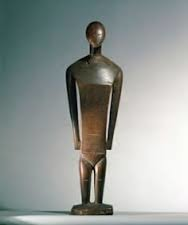 https://www.khanacademy.org/humanities/ap-art-history/the-pacific/a/nukuoro-micronesia
Buk mask
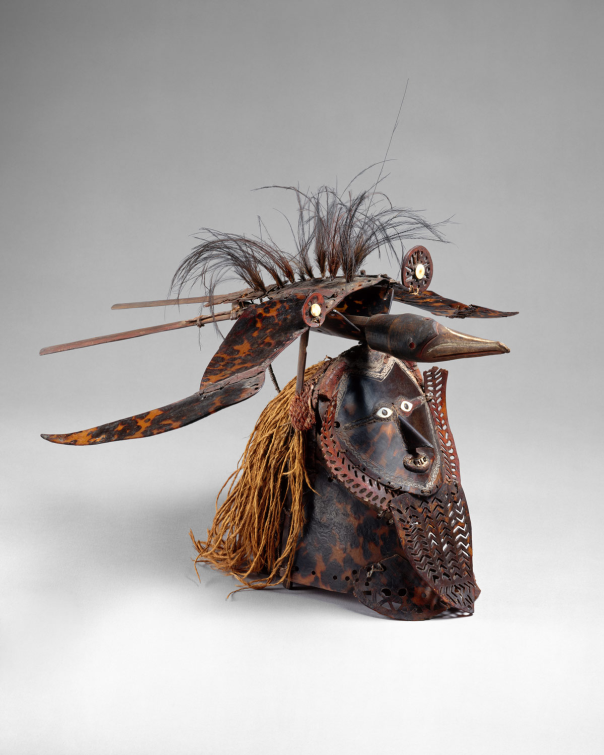 Torres Strait
Mid- to late 18th century C.E.
Turtle shell, wood, fiber, feathers, and shell
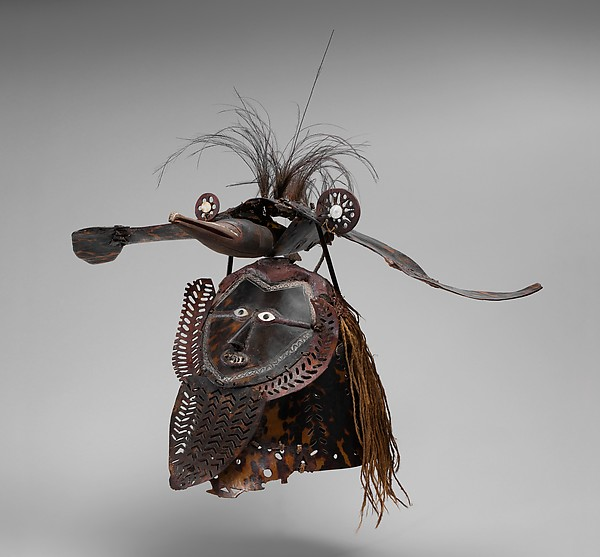 https://www.khanacademy.org/humanities/ap-art-history/the-pacific/v/buk-torres
Hiapo (tapa)
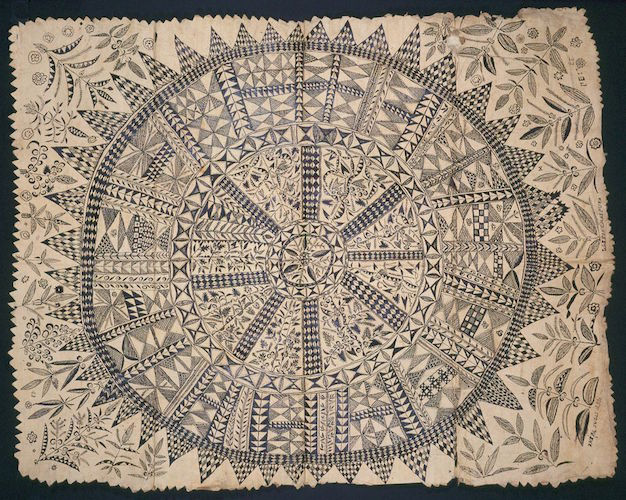 Niue           1850-1900 C.E.
Tapa or bark cloth, freehand painting
https://www.khanacademy.org/humanities/ap-art-history/the-pacific/a/hiapo
Tamati waka Nene, Gottfried Lindaur
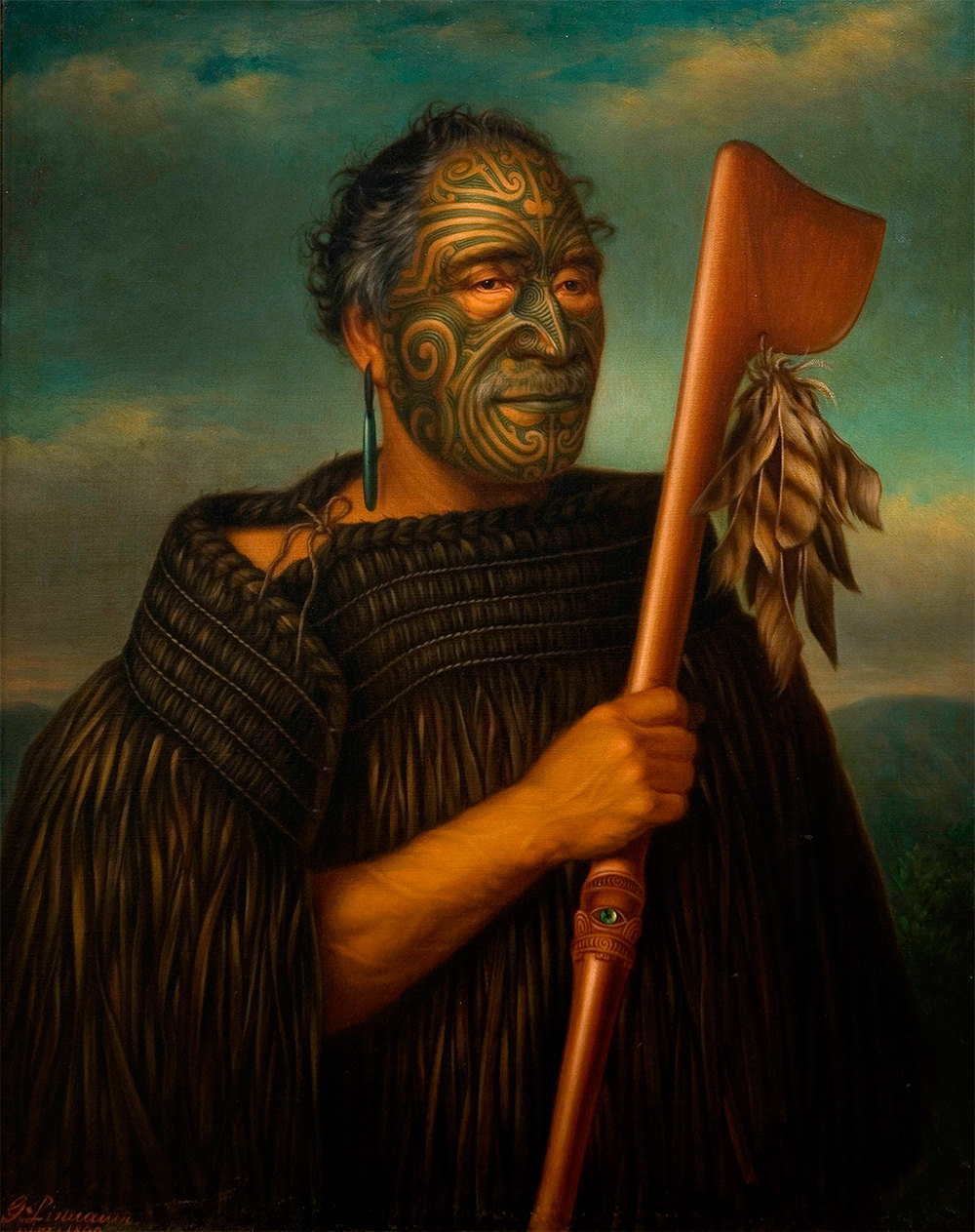 1890 C.E. 
Oil on Canvas
Gottfried Lindauer
https://www.khanacademy.org/humanities/ap-art-history/the-pacific/a/tamati-waka-nene
Navigation chart
Marshall Islands, Micronesia                                          19th to early 20th century C.E.
Wood and Fiber
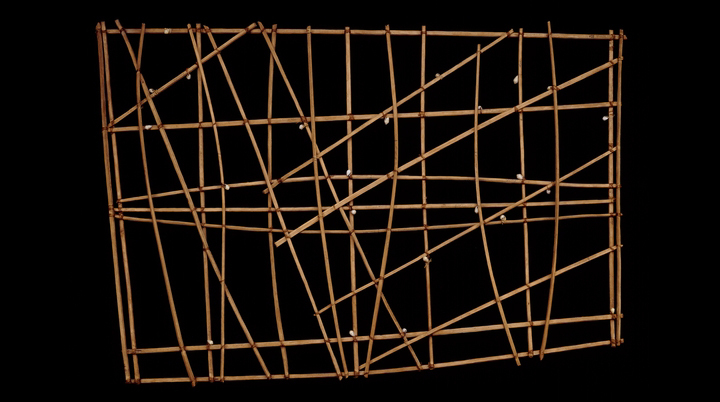 https://www.khanacademy.org/humanities/ap-art-history/the-pacific/a/navigation-charts
Malagan display and mask
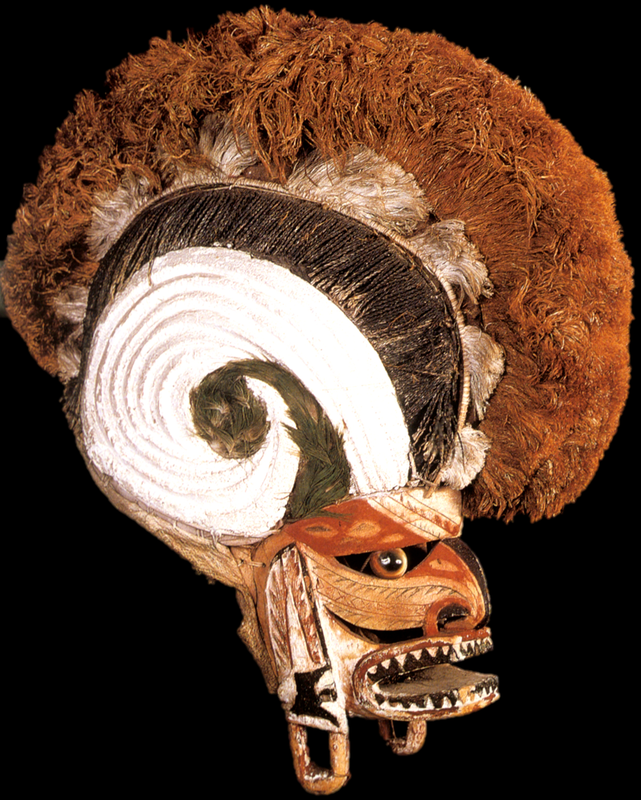 New Ireland Province, Papua New Guinea
20th century C.E. 
Wood, pigment, fiber, and shell
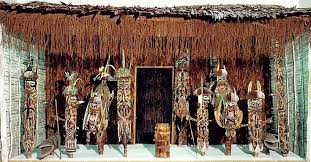 https://www.khanacademy.org/humanities/ap-art-history/the-pacific/a/malangan
Presentation of Fijian mats and tapas cloths to Queen Elizabeth II
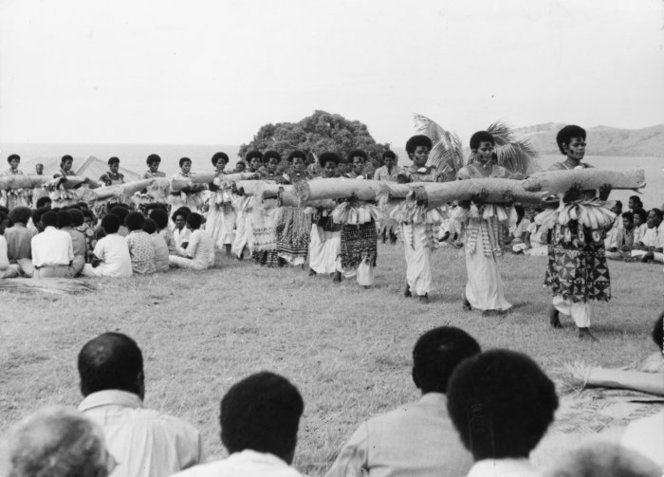 Fiji, Polynesia                    1953 C.E.  
Multimedia performance (costume; cosmetics, including scent; chant; movement; and pandanus fiber/hibiscus fiber mats), photographic documentation .
https://www.khanacademy.org/humanities/ap-art-history/the-pacific/a/presentation-of-fijian-mats-and-tapa-cloths-to-queen-elizabeth-ii